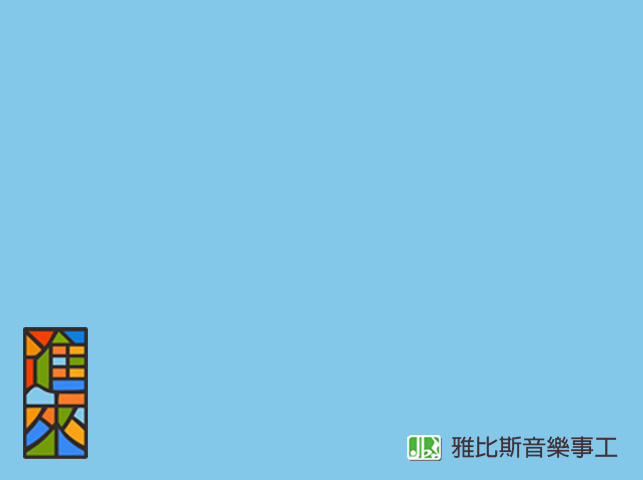 蒙福的孩子
詞曲：張舜評
我是蒙福的孩子 
天父愛我如眼中的瞳人
每一天祂看顧我
從清晨一直陪我入夢鄉
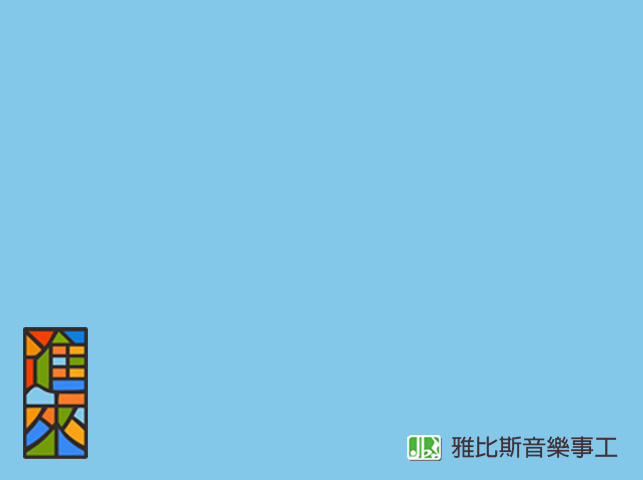 蒙福的孩子
我有夢想 真理來澆灌
神同在的亮光來溫暖
天父的愛 我一生渴想
天父愛我 我知道
因為我是祂所揀選的小孩